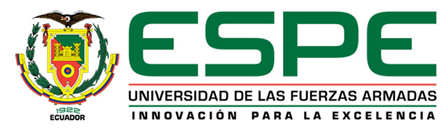 DESARROLLO DE UNA APLICACIÓN EN ANDROID QUE PERMITA  GEOMULTIHOMING ENTRE REDES WIFI Y DATOS MÓVILES
AUTORES:
 
Bauz Rosas Víctor Andrés
Latacunga Andrade Jorge Stalin
DIRECTORA:
 
Guerrero Idrovo Rosa Graciela
AGOSTO 2017
AGENDA
Introducción
Análisis, diseño e implantación
Evaluaciones
Conclusiones y recomendaciones
Líneas de trabajo futuro
ANTECEDENTES
Estar conectado siempre
Dispositivos móviles
Conexiones inalámbricas
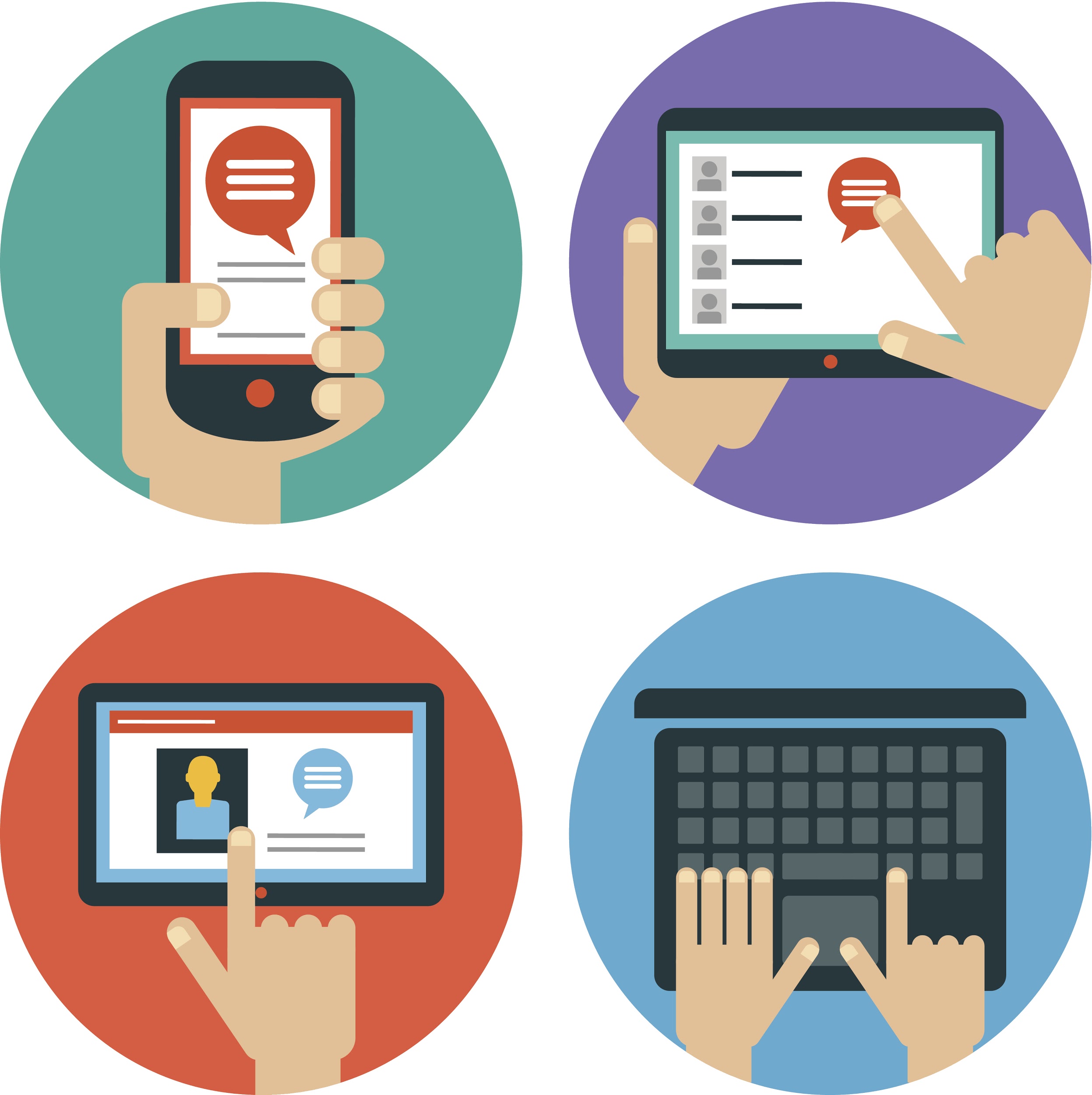 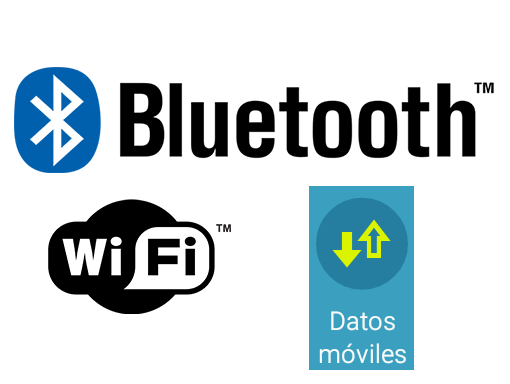 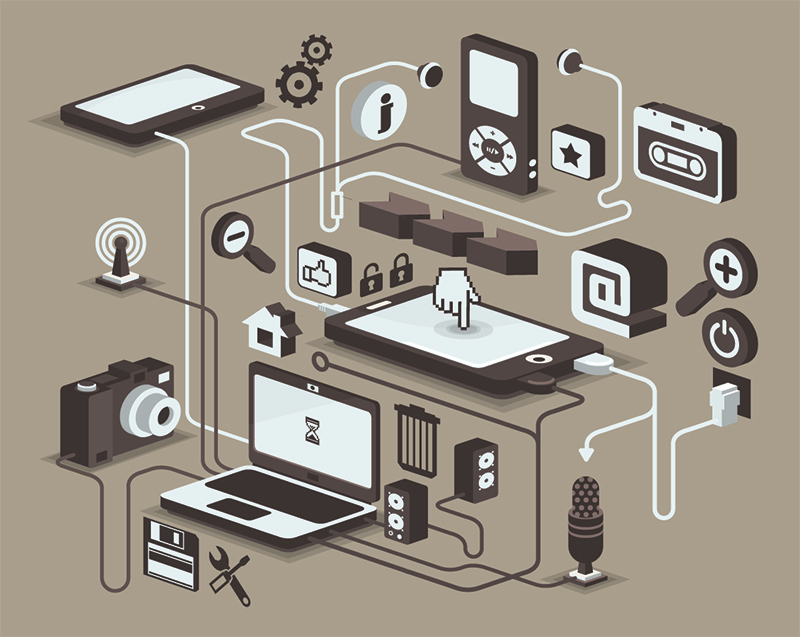 PLANTEAMIENTO DEL PROBLEMA
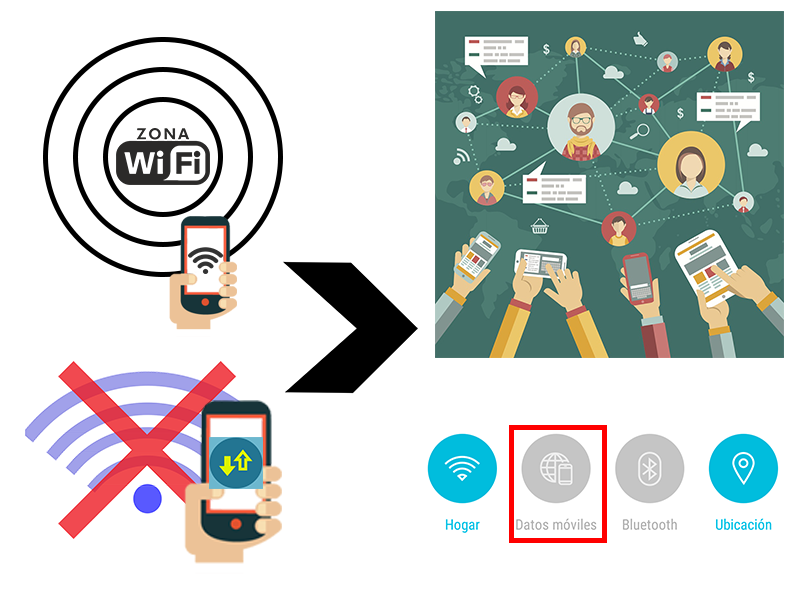 Disponibilidad red WiFi
En contacto con amigos y familiares, negocios
Activación datos móviles
Olvidan activar los datos móviles
OBJETIVOS
Objetivo General
Desarrollar una aplicación móvil utilizando la herramienta Android Studio, que permita implementar la técnica de multihoming entre las interfaces que disponga el dispositivo móvil, para garantizar la continuidad del servicio de acceso a internet y minimiza el uso de la batería
Objetivos Específicos
Realizar el análisis de estado del arte
Definir herramientas software para UI
Desarrollar la aplicación que permita multihoming
Evaluación conectividad WiFi y datos móviles
ANÁLISIS, DISEÑO E IMPLANTACIÓN
ARQUITECTURA
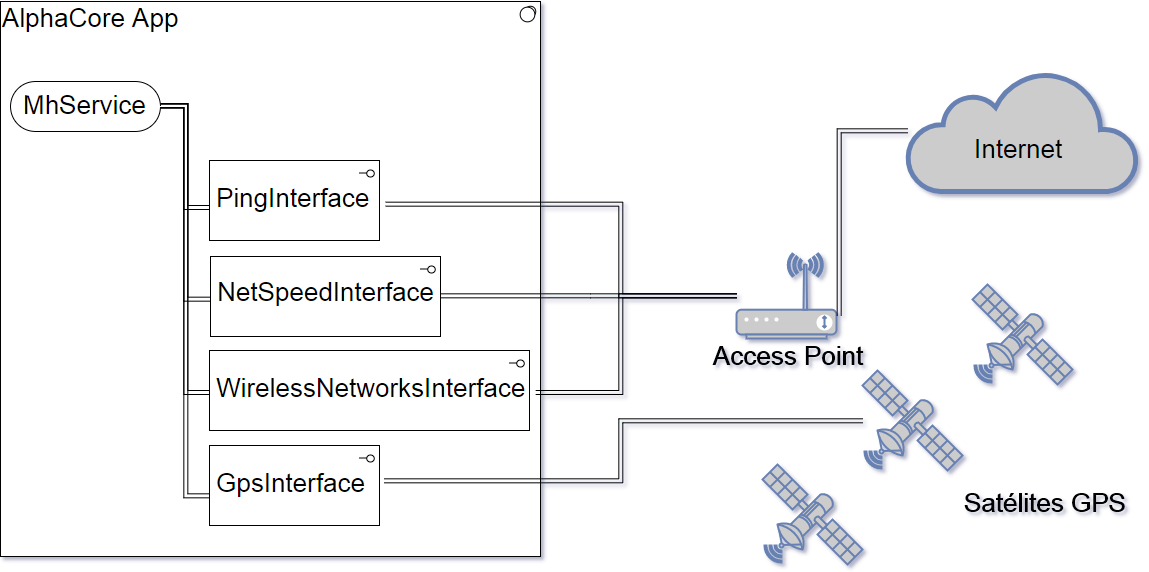 COMPONENTES CREADOS
Interfaz de Ping
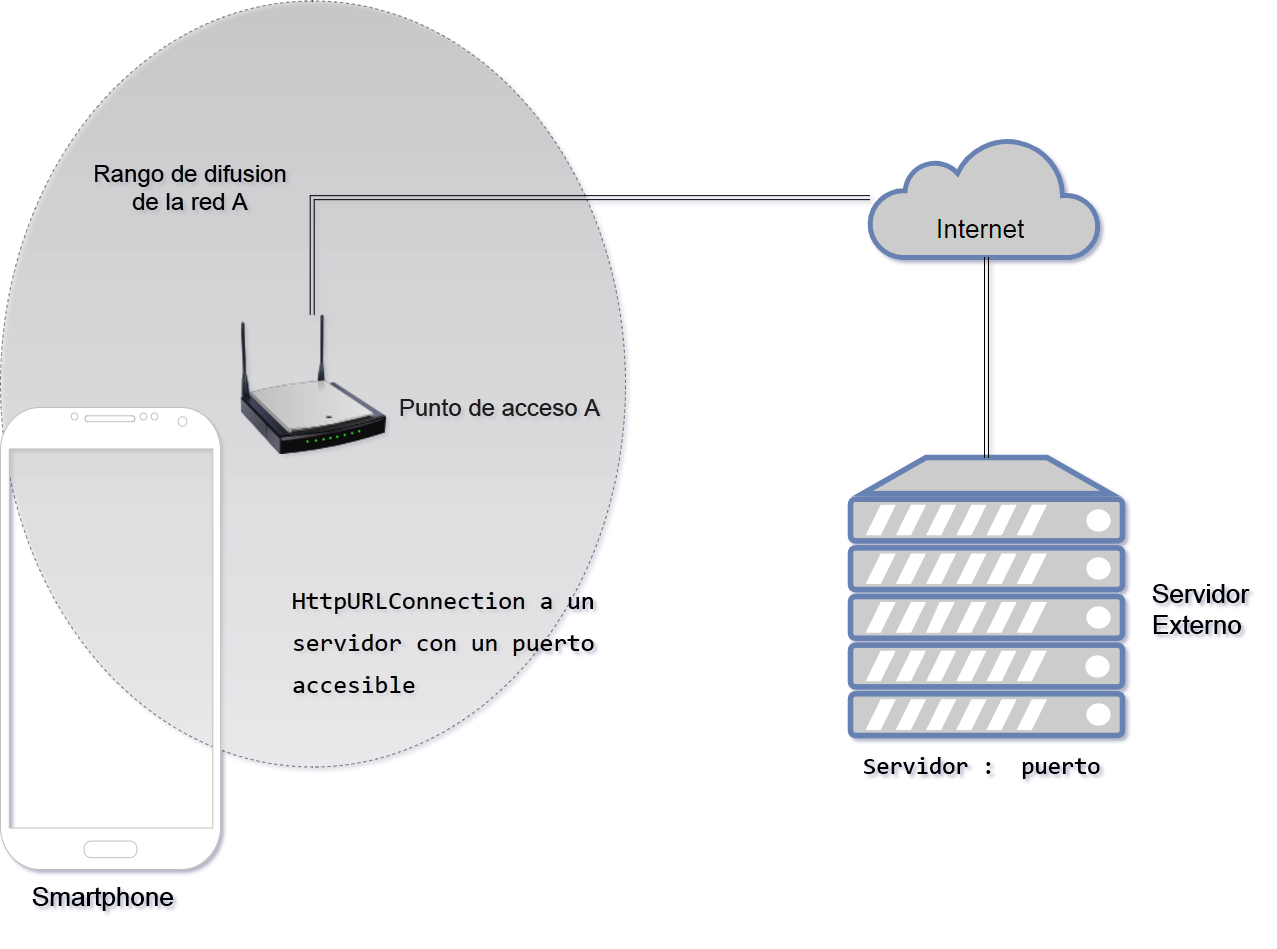 Interfaz para Velocidad de la Conexión
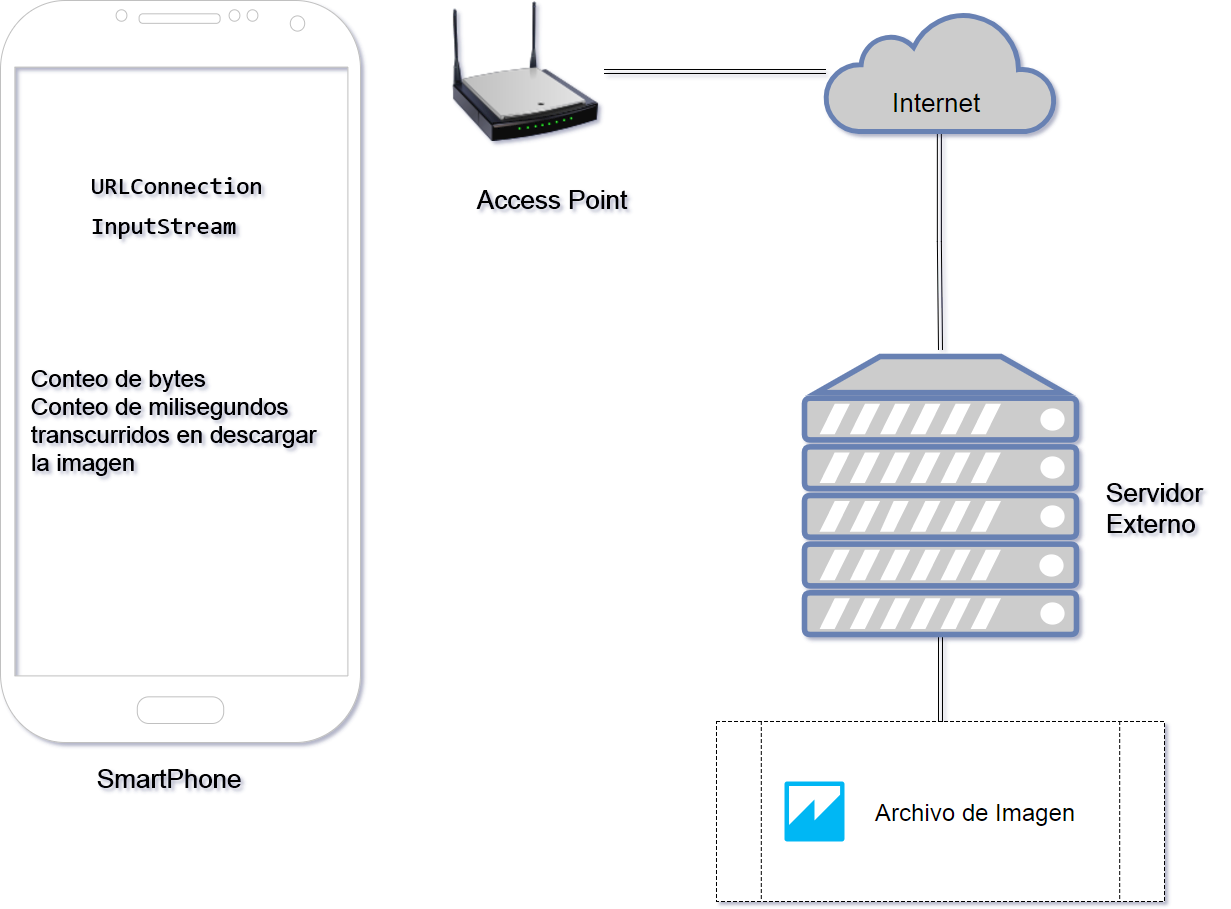 Escaneo de redes Wireless
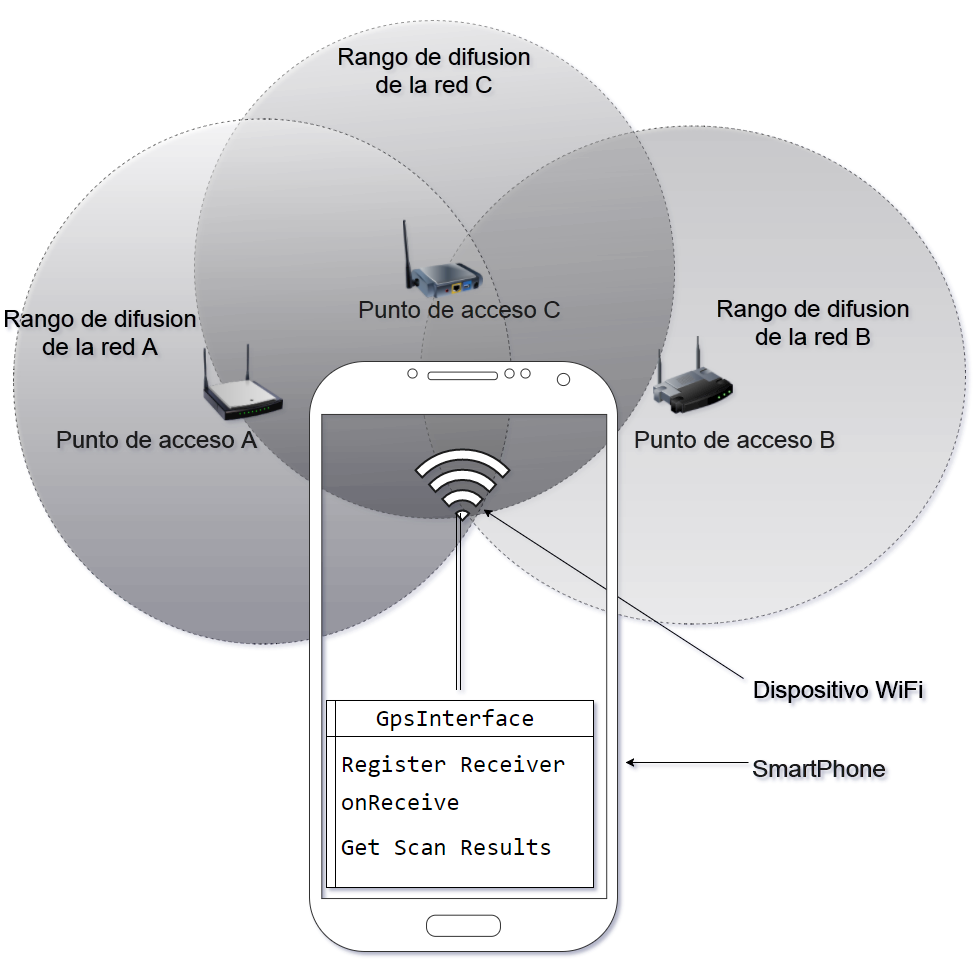 Interfaz GPS
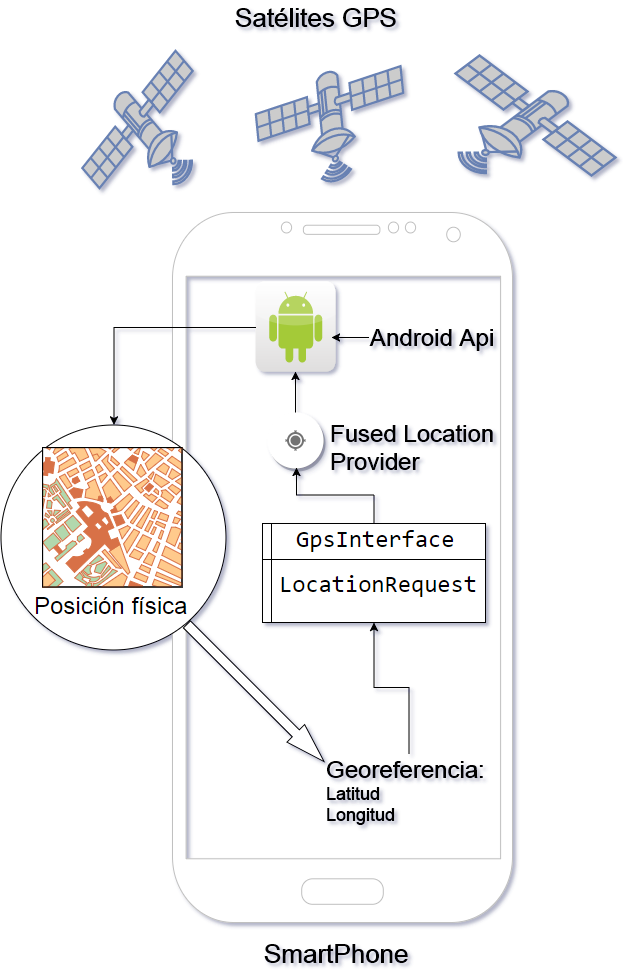 EVALUACIONES
EVALUACIÓN DE LA APLICACIÓN DESARROLLADA
EVALUACIÓN DE USABILIDAD DE LA APLICACIÓN
EVALUACIÓN DE LA APLICACIÓN DESARROLLADA vs FORMA TRADICIONAL
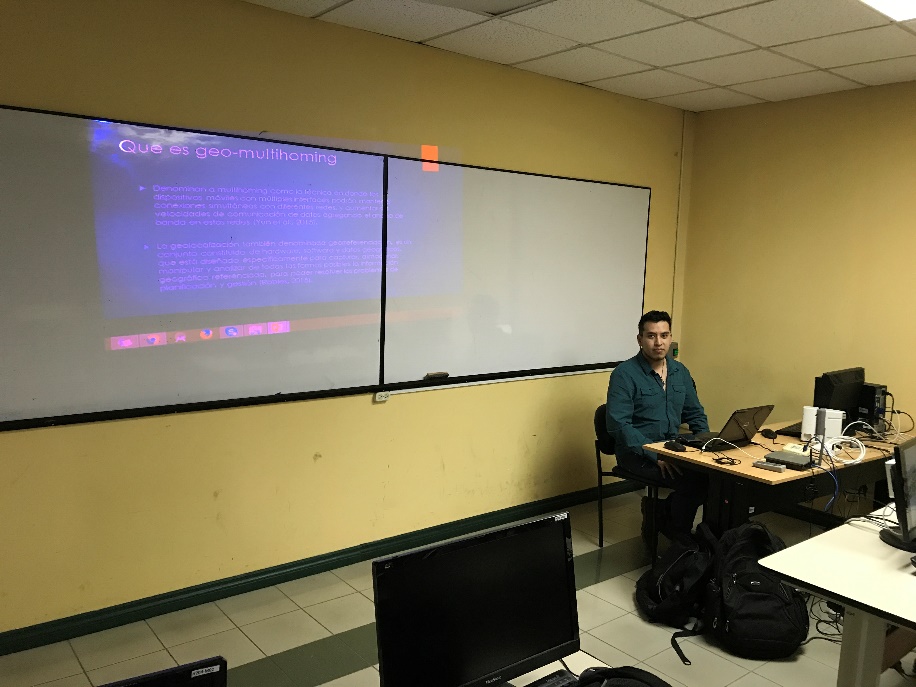 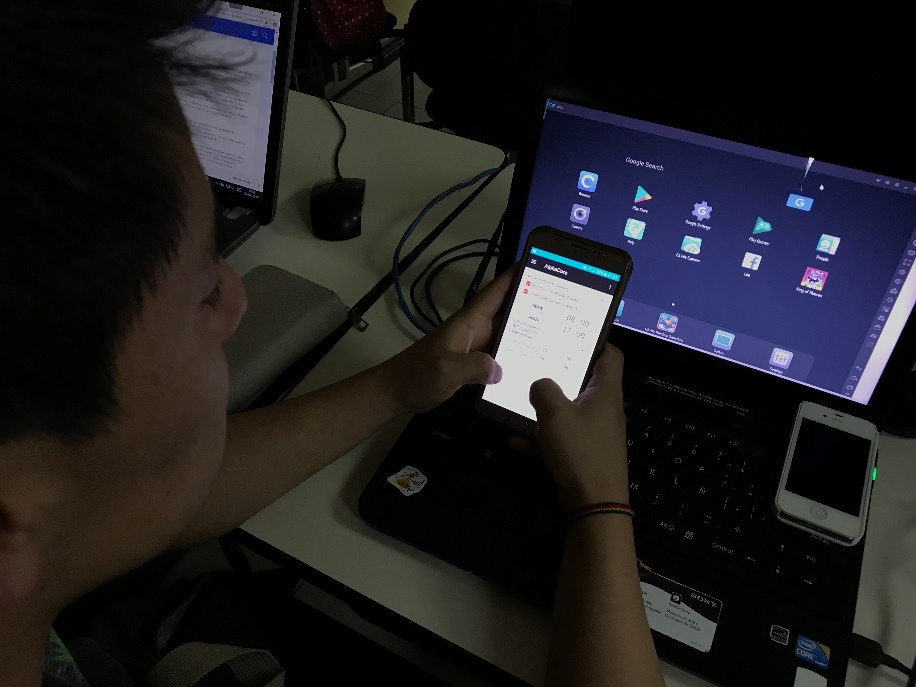 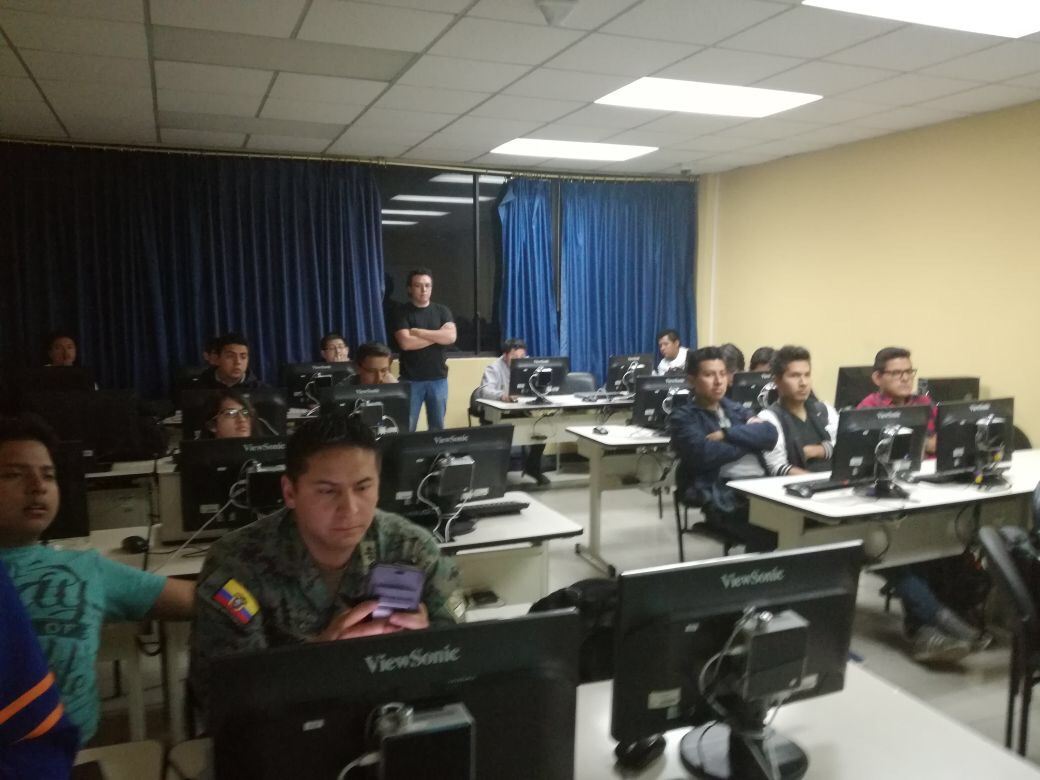 Resultados de la encuesta usando la aplicación Android
Resultados de la encuesta usando la manera tradicional
EVALUACIÓN DE USABILIDAD DE LA APLICACIÓN
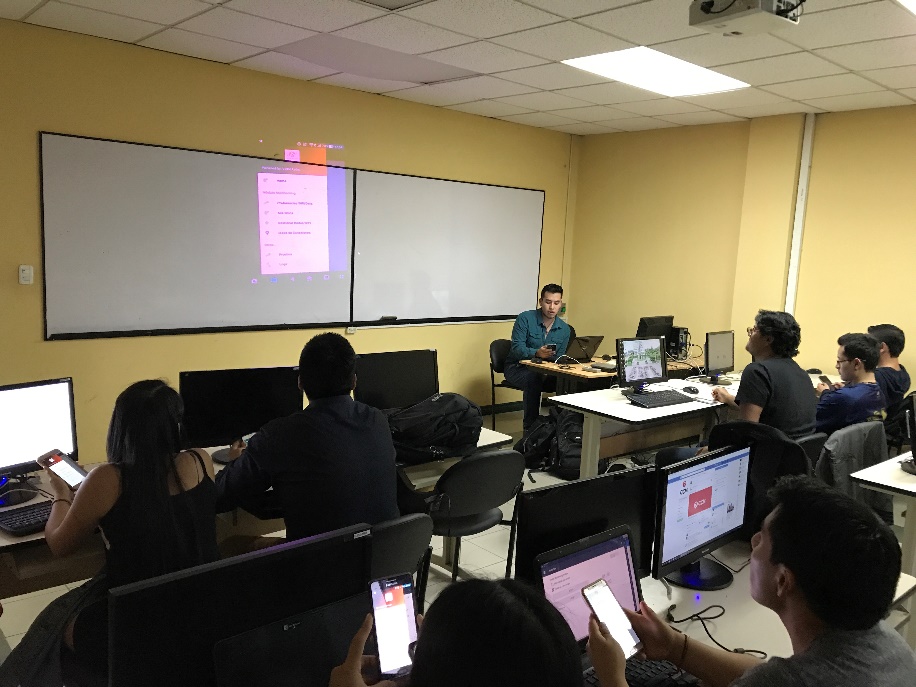 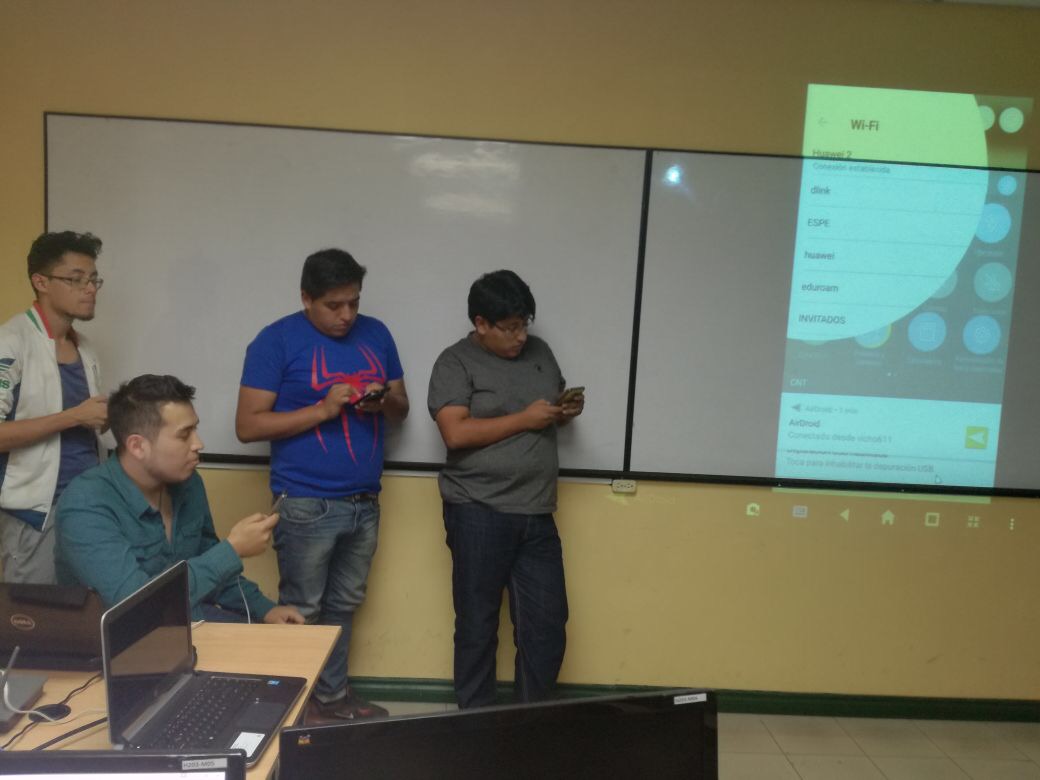 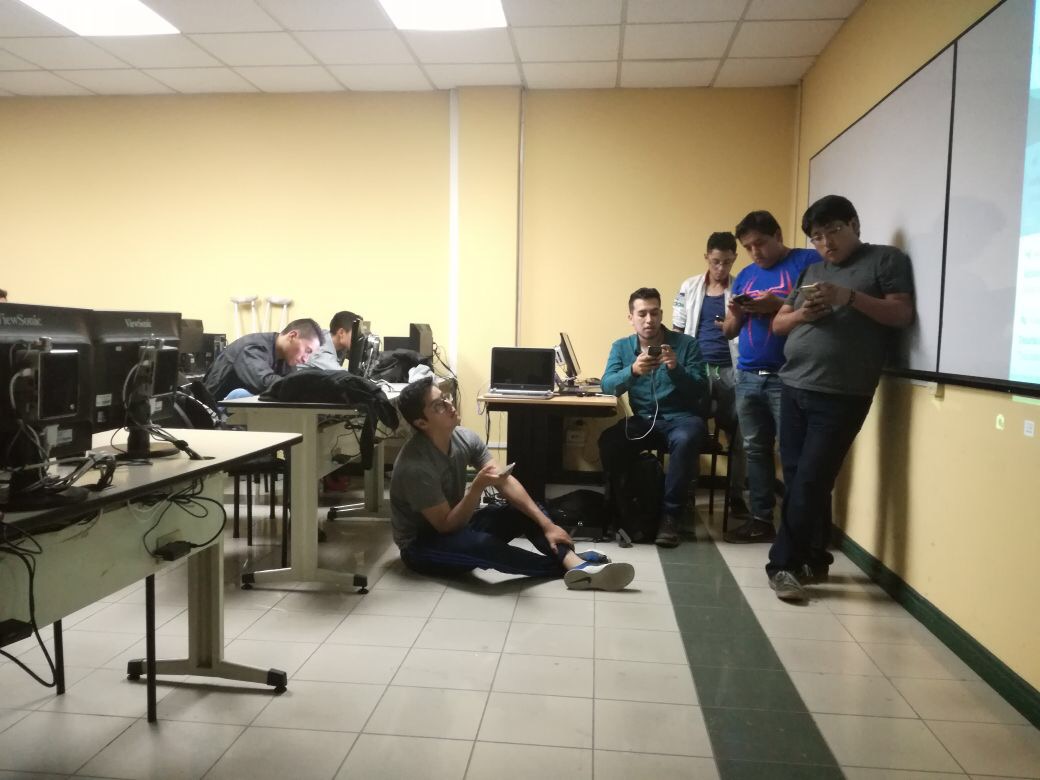 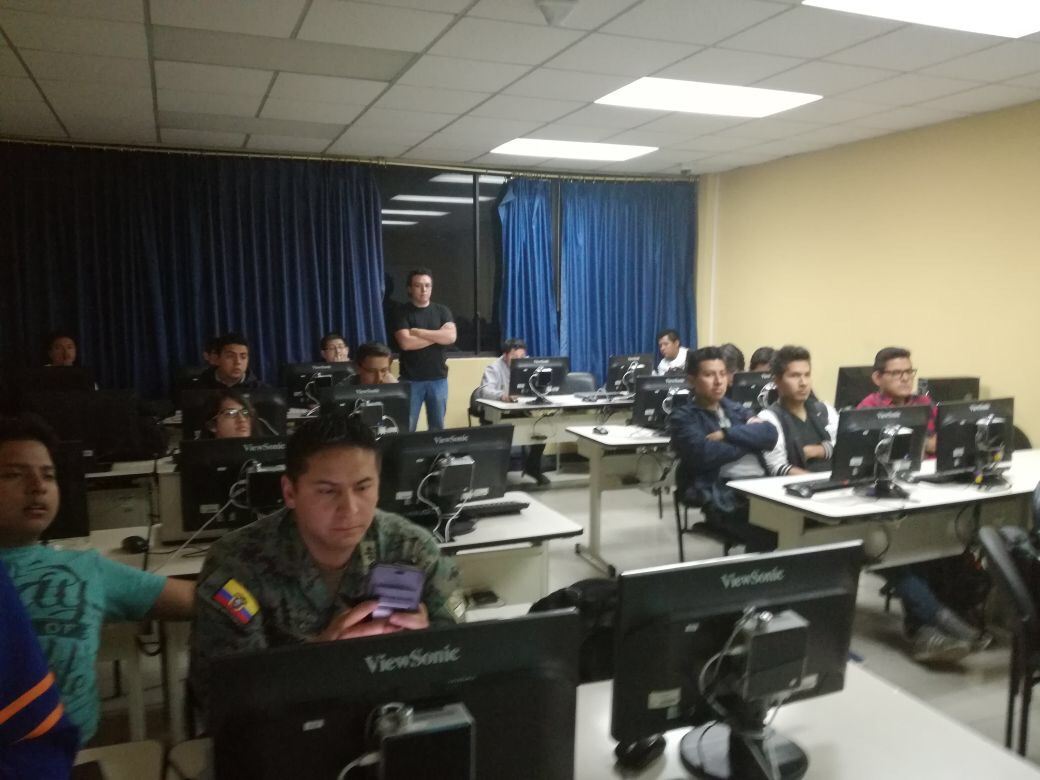 Tiempos de conexión
Aplicación Android
VS
Manera Tradicional
Aplicación Android
Manera Tradicional
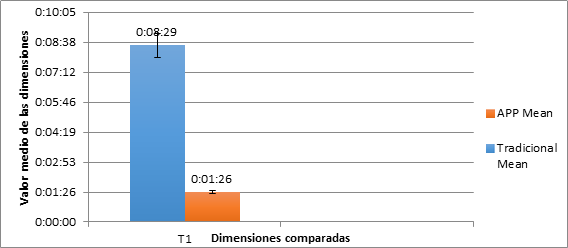 Resultados de la encuesta usando la aplicación Android
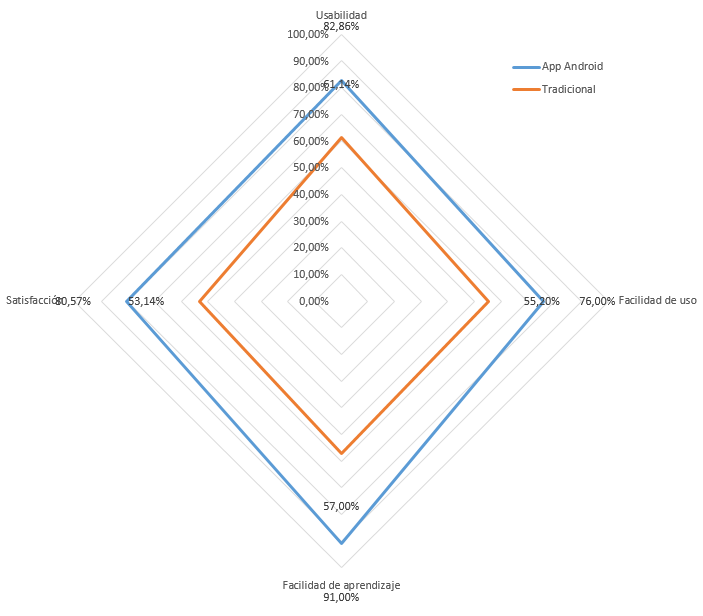 Facilidad de aprendizaje: 34%
Satisfacción	       : 27,43%
Usabilidad	       : 21,72%
Facilidad de uso	       : 20,8 %
Porcentajes resultantes de las dimensiones de USE
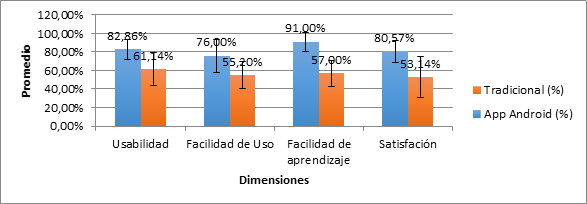 CONCLUSIONES
Sobre la evaluación de la aplicación desarrollada en ambas sesiones hubo porcentajes altos en cuanto la facilidad de uso, aprendizaje y satisfacción se refiere. Al hacer una comparación entre las dos sesiones se comprueba que haciendo uso de la aplicación Android se mejora los tiempos de conexión y continuidad del servicio de internet.
 
La evaluación de usabilidad de la aplicación Android, arrojo resultados que afirman que se consiguió que el aplicativo es fácil de usar, mantiene la conectividad continua a internet y optimiza el uso de la batería del dispositivo móvil.
Finalmente, la hipótesis se acepta, después de haber hecho las respectivas evaluaciones, la satisfacción de los usuarios fue mayor al hacer uso del aplicativo ya que los participantes indicaron que la aplicación Android permite realizar un cambio automático entre las redes WiFi y datos móviles usando la técnica de geomultihoming y también se amenoró el uso de la batería del dispositivo móvil.
LÍNEAS DE TRABAJO FUTURO
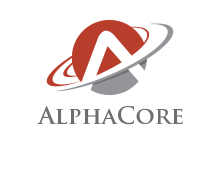 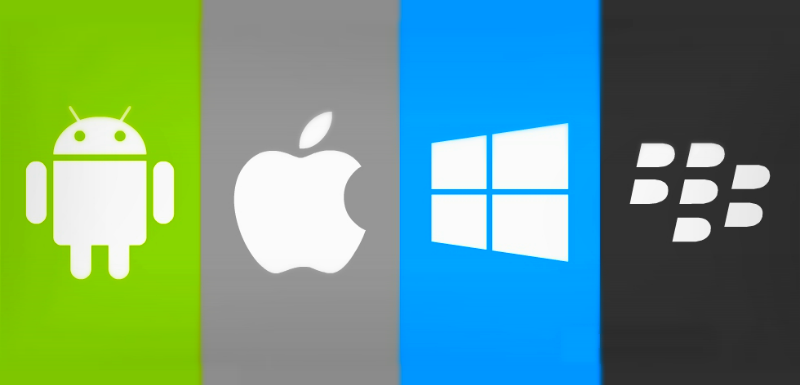 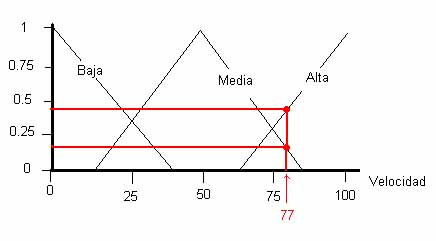 Múltiples plataformas
Lógica difusa
Módulos extra
Gracias totales!
PREGUNTAS?